Chapter 1: Introduction to IUS for excellence in IBD diagnosis and management
v1.0, 10 December 2022 | EM-121011

For Healthcare Professionals only 
Developed under the mentorship of the Asian Organization for Crohn's & Colitis
Supported by Janssen Asia Pacific, a division of Johnson and Johnson International (Singapore) Pte. Ltd. Editorial development by Transform Medical Communications, New Zealand

© Janssen Asia Pacific, a division of Johnson & Johnson International (Singapore) Pte. Ltd.
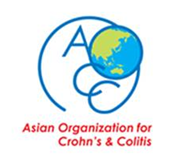 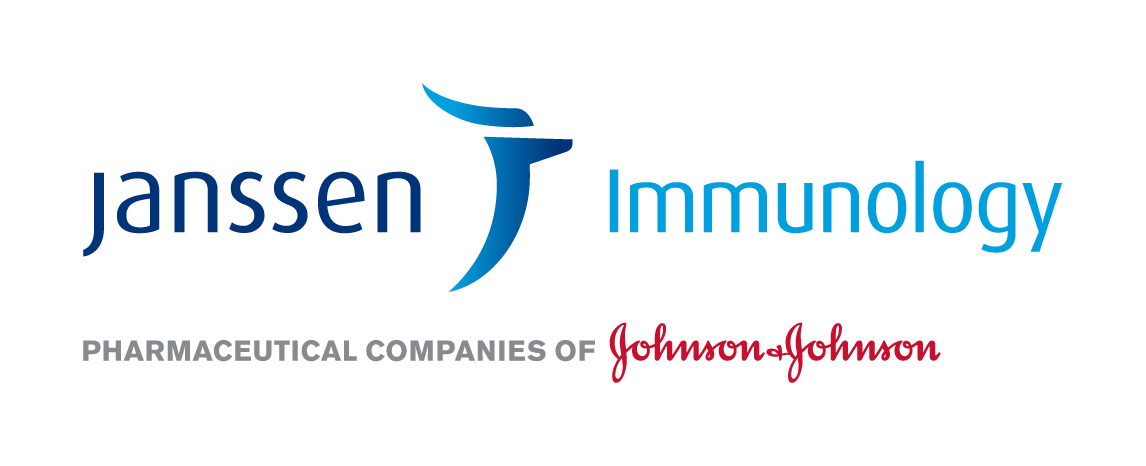 About IUS Primer module
IUS Primer module was created for training gastroenterologists in Asia on adopting Intestinal Ultrasound (IUS) for the diagnosis and management of Inflammatory Bowel Disease 

Transform Medical Communications was commissioned by Janssen Asia Pacific for the development of this educational module under the guidance of IUS Primer working group members and AOCC. The division of Janssen responsible for developing the module is from medical education that follows strict non-promotional and educational guidance. 

The development of the module was funded by Janssen Asia Pacific, a division of Johnson and Johnson International (Singapore) Pte. Ltd. in 2022. Non-commercial use of this module is permitted without any further permission, provided credit for the content is clearly attributed to Janssen Asia Pacific.
AOCC: Asian Organization for Crohn's & Colitis; IUS: Intestinal ultrasound.
2
Special thanks to IUS Primer AOCC working group members
A/Prof. Ren MAO
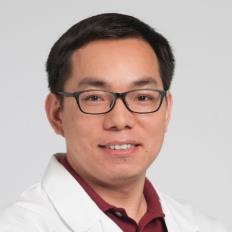 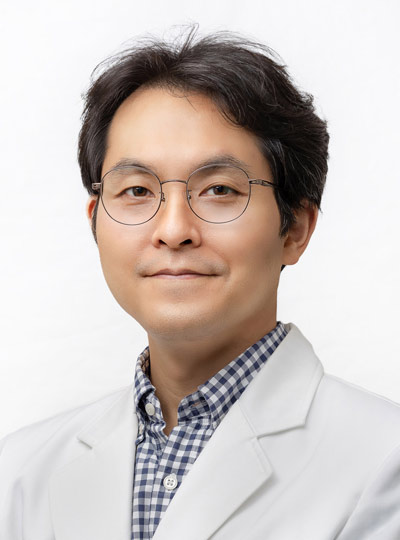 Prof. Eun Soo KIM
First Affiliated Hospital of Sun Yat-sen University
Kyungpook National University
KOREA
CHINA
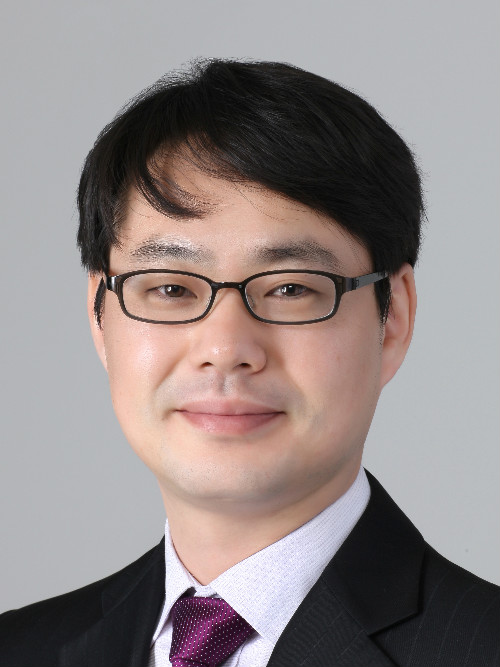 Prof. Chang Kyun LEE
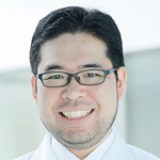 A/Prof. Jun MIYOSHI
Kyorin University
Kyung Hee University
JAPAN
KOREA
Dr. Shintaro SAGAMI
Prof. Yue LI
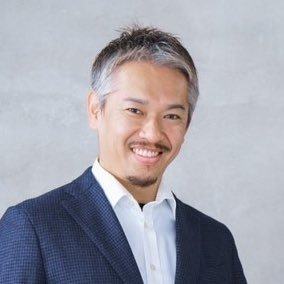 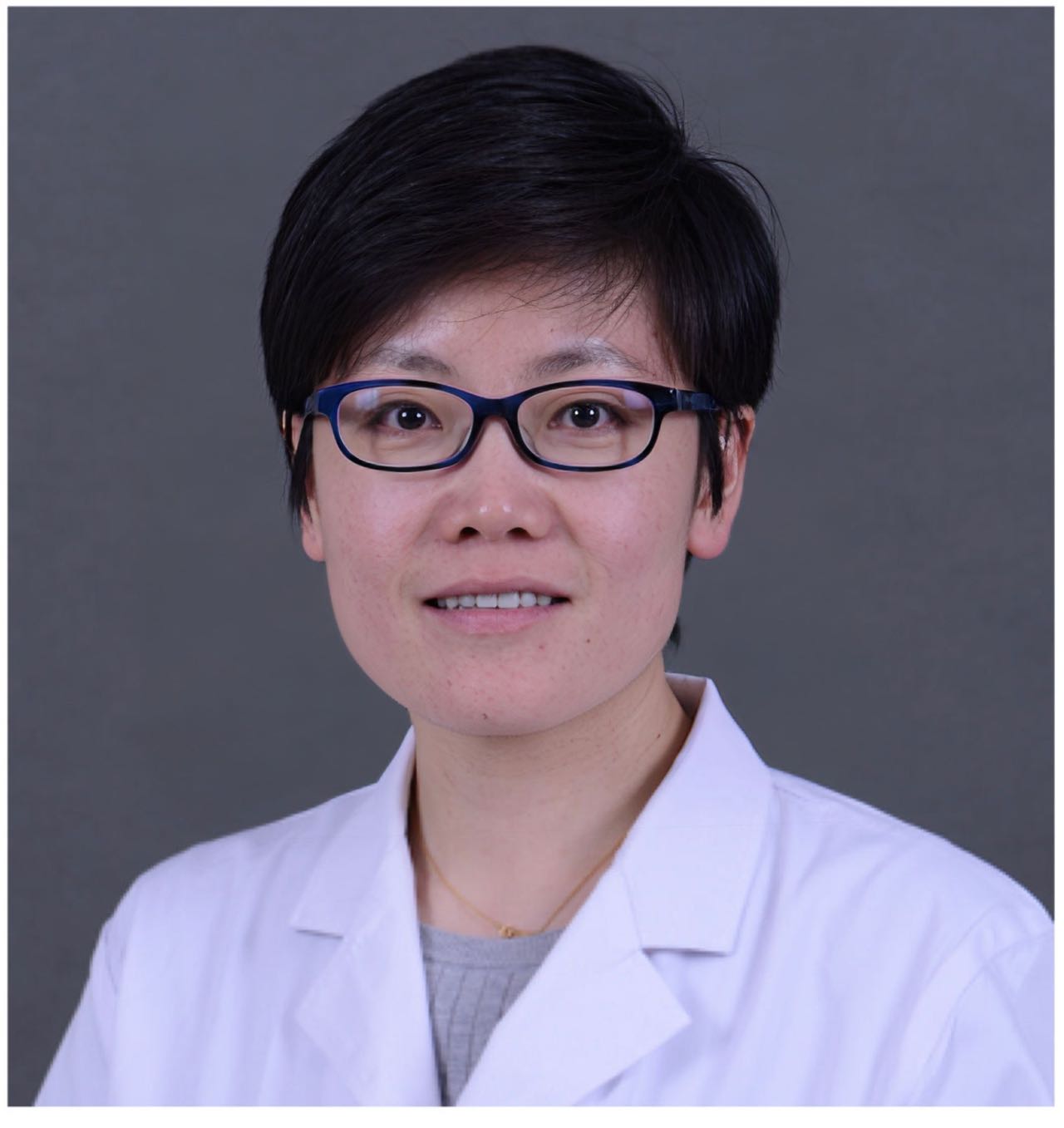 Kitasato University Kitasato Institute Hospital
Peking Union Medical College Hospital
CHINA
JAPAN
AOCC: Asian Organization for Crohn's & Colitis; IUS: Intestinal ultrasound; WG: working group.
3
Learning Objectives
1
2
3
4
Necessity of monitoring IBD patients
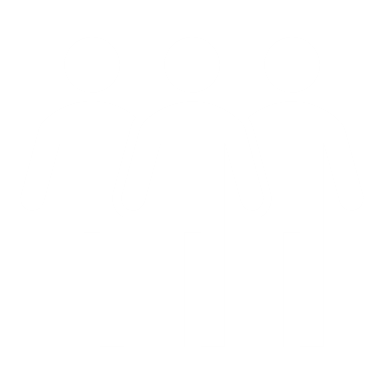 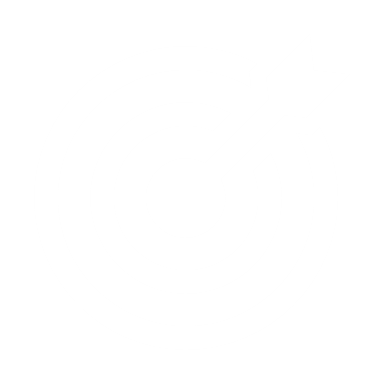 Monitoring disease activity1-3
Burden of IBD on the Patient
Goals of Therapy
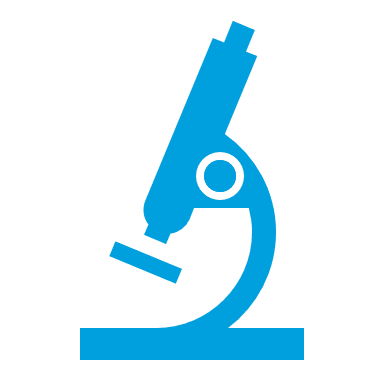 Amelioration of inflammation1,3
Attainment of mucosal healing1,3
Attainment of transmural healing2,3
Avoiding malignant complications1
Reduced quality of life1
Social and occupational dysfunction1
Repeated examinations for disease monitoring1,2
Repeated surgeries1
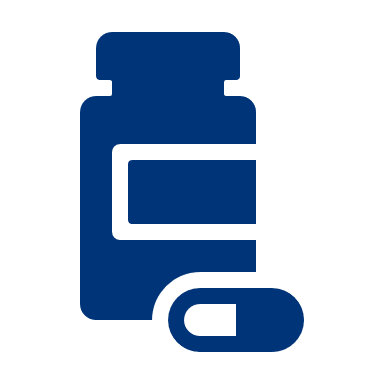 Adjusting treatment1-3
IBD: inflammatory bowel disease
1. Goodsall, T. M. (2020). Journal of the Canadian Association of Gastroenterology, 4(2), e31–e41. 2. Plevris, N., & Lees, C. W. (2022). Gastroenterology, 162(5), 1456–1475.e1. 3. Turner, D. (2021). Gastroenterology, 160(5), 1570–1583.
5
[Speaker Notes: To relief the burden of IBD on patients and achieve the goals of a therapeutic approach, it is essential to monitor the progress of the treatment and adjust it when necessary. Monitoring after a therapy when positive outcomes are achieved is also essential to prevent disease relapse.1- Goodsall, T. M., Noy, R., Nguyen, T. M., Costello, S. P., Jairath, V., & Bryant, R. V. (2020). Systematic Review: Patient Perceptions of Monitoring Tools in Inflammatory Bowel Disease. Journal of the Canadian Association of Gastroenterology, 4(2), e31–e41. https://doi.org/10.1093/jcag/gwaa001
2- Plevris, N., & Lees, C. W. (2022). Disease Monitoring in Inflammatory Bowel Disease: Evolving Principles and Possibilities. Gastroenterology, 162(5), 1456–1475.e1. https://doi.org/10.1053/j.gastro.2022.01.024
3- Turner, D., Ricciuto, A., Lewis, A., D'Amico, F., Dhaliwal, J., Griffiths, A. M., Bettenworth, D., Sandborn, W. J., Sands, B. E., Reinisch, W., Schölmerich, J., Bemelman, W., Danese, S., Mary, J. Y., Rubin, D., Colombel, J. F., Peyrin-Biroulet, L., Dotan, I., Abreu, M. T., Dignass, A., … International Organization for the Study of IBD (2021). STRIDE-II: An Update on the Selecting Therapeutic Targets in Inflammatory Bowel Disease (STRIDE) Initiative of the International Organization for the Study of IBD (IOIBD): Determining Therapeutic Goals for Treat-to-Target strategies in IBD. Gastroenterology, 160(5), 1570–1583. https://doi.org/10.1053/j.gastro.2020.12.031]
STRIDE II – evolving treatment targets
STRIDE II: Treatment updates in CD and UC
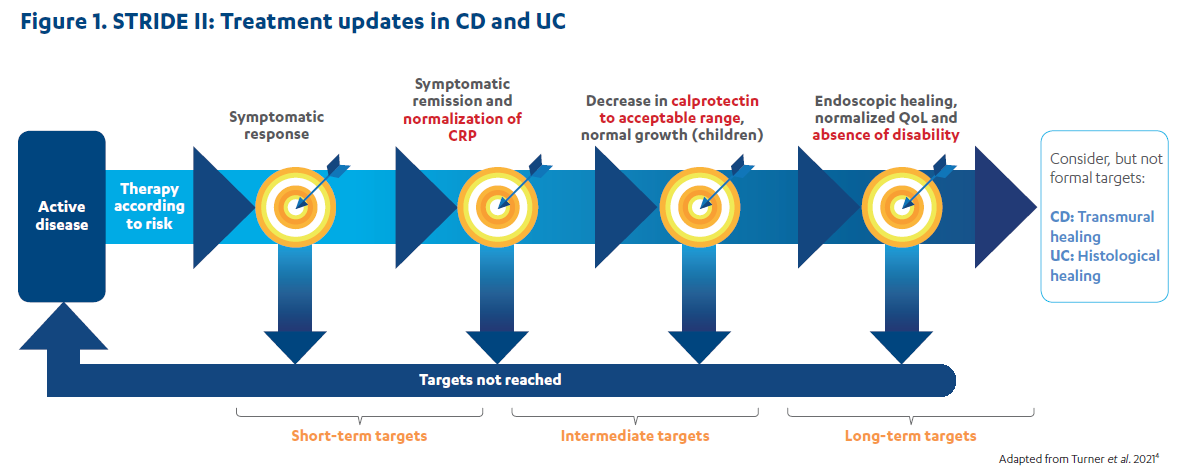 CD: Crohn's disease; CRP: C- reactive protein; STRIDE: Selecting Therapeutic Targets in Inflammatory Bowel Disease; UC: ulcerative colitis; QoL: quality of life 
Turner, D. (2021). Gastroenterology, 160(5), 1570–1583.
6
[Speaker Notes: Image is a copyright of Janssen Asia Pacific]
Diagnosis and monitoring tools for IBD in clinical practice
01
02 - Biomarkers
01 - Symptoms/  PROs
Serum: CRP is cheap and fast - good predictive outcomes for CD and is recommended by STRIDE II.1,4
Fecal: Calprotectin is an excellent marker for mucosal inflammation for UC and CD.1
Combining both biomarkers may constitute a better predictor of mucosal healing.1
Considered an essential patient outcome for improvement, however, monitoring symptoms have not been correlated with significant mucosal healing. They remain insufficient for monitoring IBD (due to the lack of objective scales for monitoring in clinical practice).1
Coupling symptoms with biomarkers leads to better results.1
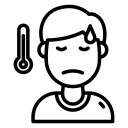 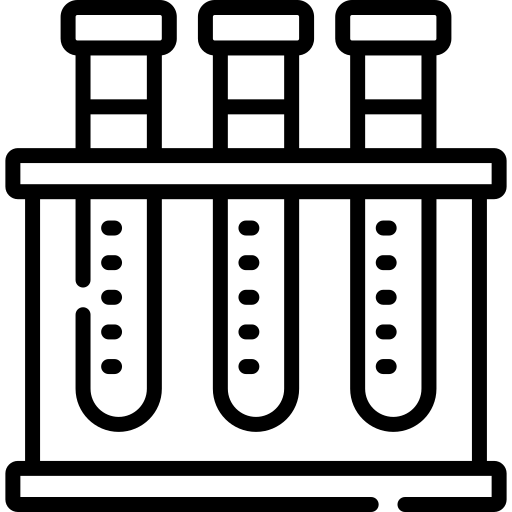 04
02
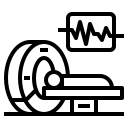 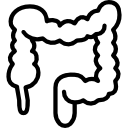 04- Imaging
03- Colonoscopy/ Endoscopy
Imaging is noninvasive and provides mucosal and transmural data1 and allows longitudinal monitoring. The methods vary from MRI and CT enterography, with ultrasound being the cheapest and safest2 option with the highest patient acceptability.3
Ileo-colonoscopy represents a good assessment of mucosal healing and provides the possibility for biopsies and histological assessment.1
Capsule endoscopy is a non-invasive alternative with the possibility of assessing jejunal disease.1*
03
*Use of capsule endoscopy should be cautious in CD due to possible stenosis causing retention of the capsule.5
CD: Crohn's disease; CRP: C- reactive protein; CT: computed tomography; IBD: inflammatory bowel disease; IUS: Intestinal ultrasound; MRI: Magnetic Resonance Imaging; PRO: patient-reported outcomes; STRIDE: Selecting Therapeutic Targets in Inflammatory Bowel Disease; UC: ulcerative colitis 
1. Plevris, N., & Lees, C. W. (2022). Gastroenterology, 162(5), 1456–1475.e1. 2. Asthana, A. (2015). Journal of gastroenterology and hepatology, 30(3), 446–452. 3. Buisson, A. (2017). Inflammatory bowel diseases, 23(8), 1425–1433. 4. Turner, D. (2021). Gastroenterology, 160(5), 1570–1583. 5. Ge, Z. Z.. (2004). World journal of gastroenterology, 10(9), 1349–1352.
7
[Speaker Notes: The four main approaches to following the evolution of IBD are: 01- following the symptoms: although they are not informative enough to predict the evolution of the disease, they are essential to determine the state of the patient. 02- Biomarkers are also very helpful, with plasma and stool biomarkers being informative, cheap, and repeatable. Colonoscopies are the gold standard for IBD monitoring but have limitations that will be discussed in later slides. 04- imaging is one of the most promising approaches, with ultrasound being the cheapest and safest option with the highest patient acceptability.

References:
1- Plevris, N., & Lees, C. W. (2022). Disease Monitoring in Inflammatory Bowel Disease: Evolving Principles and Possibilities. Gastroenterology, 162(5), 1456–1475.e1. https://doi.org/10.1053/j.gastro.2022.01.024
2- Asthana, A. K., Friedman, A. B., Maconi, G., Maaser, C., Kucharzik, T., Watanabe, M., & Gibson, P. R. (2015). Failure of gastroenterologists to apply intestinal ultrasound in inflammatory bowel disease in the Asia-Pacific: a need for action. Journal of gastroenterology and hepatology, 30(3), 446–452. https://doi.org/10.1111/jgh.12871
3- Buisson, A., Gonzalez, F., Poullenot, F., Nancey, S., Sollellis, E., Fumery, M., Pariente, B., Flamant, M., Trang-Poisson, C., Bonnaud, G., Mathieu, S., Thevenin, A., Duruy, M., Filippi, J., Lʼhopital, F., Luneau, F., Michalet, V., Genès, J., Achim, A., Cruzille, E., … ACCEPT study group (2017). Comparative Acceptability and Perceived Clinical Utility of Monitoring Tools: A Nationwide Survey of Patients with Inflammatory Bowel Disease. Inflammatory bowel diseases, 23(8), 1425–1433. https://doi.org/10.1097/MIB.0000000000001140



Links for images
01- https://www.flaticon.com/premium-icon/fever_4200889?term=symptoms&page=1&position=16&page=1&position=16&related_id=4200889&origin=search
02- https://www.flaticon.com/free-icon/test-tubes_7209204?term=lab%20tubes&page=1&position=63&page=1&position=63&related_id=7209204&origin=search
03- https://www.flaticon.com/free-icon/colon_954514?term=colon&page=1&position=1&page=1&position=1&related_id=954514&origin=search
04- https://www.flaticon.com/premium-icon/ct-scan_2376011?related_id=2376011]
Evaluation of the available monitoring tools – Biomarkers
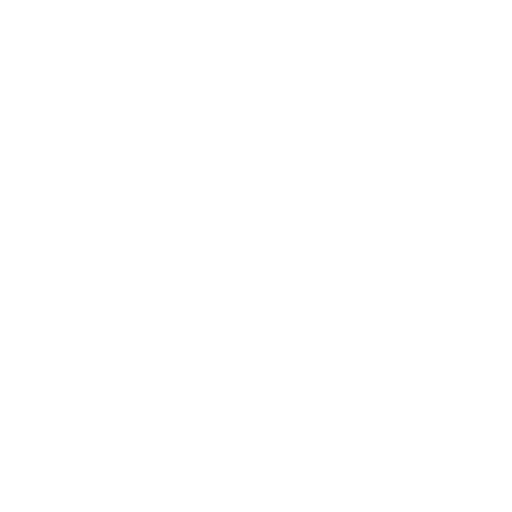 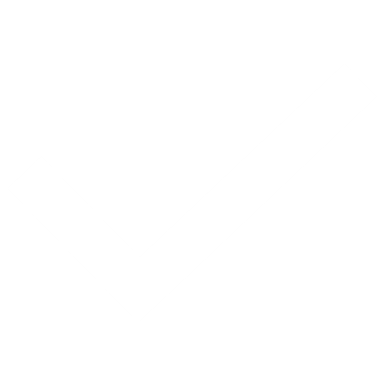 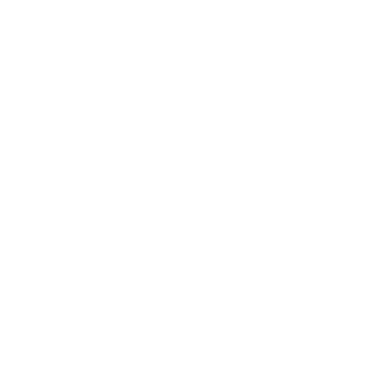 Biomarker
Subjected to non-specific variations
Low acceptance for stool biomarkers
Correlation between mucosal healing and transmural healing is imperfect
Predictive threshold values not fully established
Less invasive
High acceptance for blood biomarkers
Relatively low cost
Longitudinal monitoring tool
Predictive value for mucosal healing, relapse, and response to therapy
Benitez, J. M. (2013). Gut, 62(12), 1806–1816.
8
[Speaker Notes: This is a suggestion for replacing the pros and cons, if not suitable, we can keep it the way it is. Please let me know

1- Benitez, J. M., Meuwis, M. A., Reenaers, C., Van Kemseke, C., Meunier, P., & Louis, E. (2013). Role of endoscopy, cross-sectional imaging and biomarkers in Crohn's disease monitoring. Gut, 62(12), 1806–1816. https://doi.org/10.1136/gutjnl-2012-303957]
Evaluation of the available monitoring tools – Ileo-colonoscopy
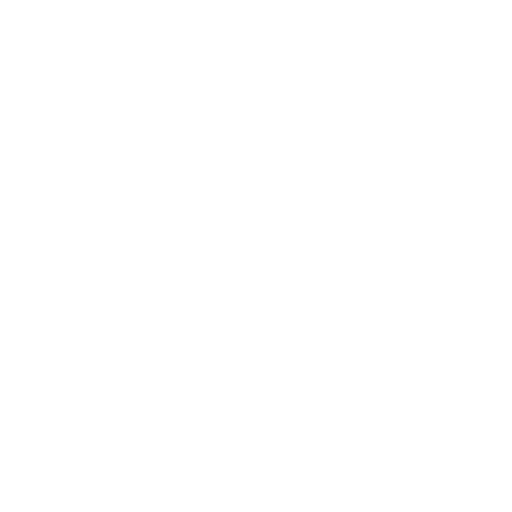 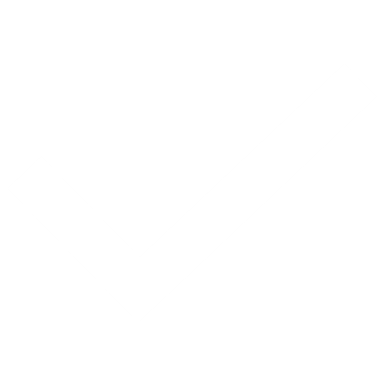 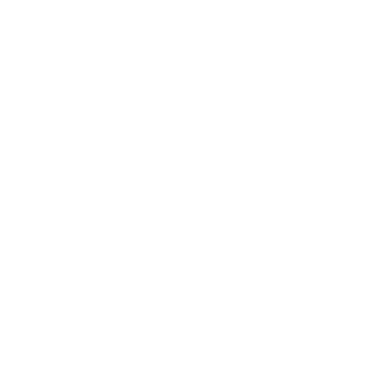 Ileo-colonoscopy
Invasive, costly, not realistically doable repeatedly for monitoring1
Not adapted for small bowel locations above the terminal ileum1,2,3 Double-balloon enteroscopy needs to be used to visualize small bowel disease.4
Can not measure transmural inflammation1
The degree of necessary mucosal healing is not well established1
Use of enema and the procedure has low acceptance by patients1
Safe1
Direct visualization of mucosal lesions/healing1
Validated index of severity1
Endoscopic mucosal healing is a good predictor of relapse, risk of surgery, risk of hospitalization1
Possibility for biopsies and histological evaluation2,3
9
1. Benitez, J. M. (2013). Gut, 62(12), 1806–1816. 2. Maconi, G (2018). Ultraschall in der Medizin (Stuttgart, Germany : 1980), 39(3), 304–317. 3. Plevris, N., & Lees, C. W. (2022). Gastroenterology, 162(5), 1456–1475.e1. 4. Huang, Z.et al..(2020). BMC gastroenterology, 20(1), 1-8.
[Speaker Notes: 1- Benitez, J. M., Meuwis, M. A., Reenaers, C., Van Kemseke, C., Meunier, P., & Louis, E. (2013). Role of endoscopy, cross-sectional imaging and biomarkers in Crohn's disease monitoring. Gut, 62(12), 1806–1816. https://doi.org/10.1136/gutjnl-2012-303957

2- Maconi, G., Nylund, K., Ripolles, T., Calabrese, E., Dirks, K., Dietrich, C. F., Hollerweger, A., Sporea, I., Saftoiu, A., Maaser, C., Hausken, T., Higginson, A. P., Nürnberg, D., Pallotta, N., Romanini, L., Serra, C., & Gilja, O. H. (2018). EFSUMB Recommendations and Clinical Guidelines for Intestinal Ultrasound (GIUS) in Inflammatory Bowel Diseases. EFSUMB-Empfehlungen und klinische Leitlinien für den gastrointestinalen Ultraschall (GIUS) chronisch entzündlichen Darmerkrankungen (CED). Ultraschall in der Medizin (Stuttgart, Germany : 1980), 39(3), 304–317. https://doi.org/10.1055/s-0043-125329

3- Plevris, N., & Lees, C. W. (2022). Disease Monitoring in Inflammatory Bowel Disease: Evolving Principles and Possibilities. Gastroenterology, 162(5), 1456–1475.e1. https://doi.org/10.1053/j.gastro.2022.01.024

4- Huang, Z., Liu, X., Yang, F., Wang, G., Ge, N., Wang, S., ... & Sun, S. (2020). Diagnostic efficacy of double-balloon enteroscopy in patients with suspected isolated small bowel Crohn’s disease. BMC gastroenterology, 20(1), 1-8.]
Evaluation of the available monitoring tools – MRI
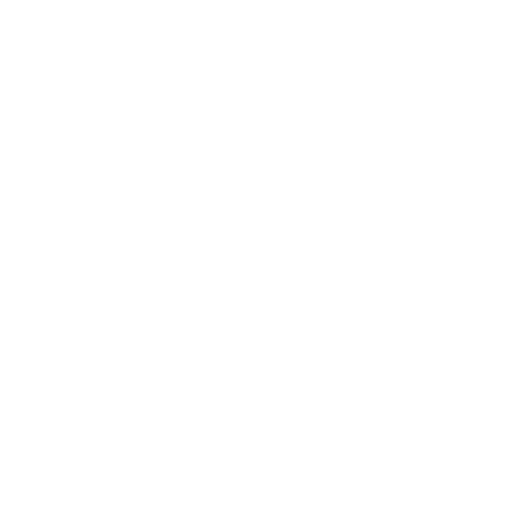 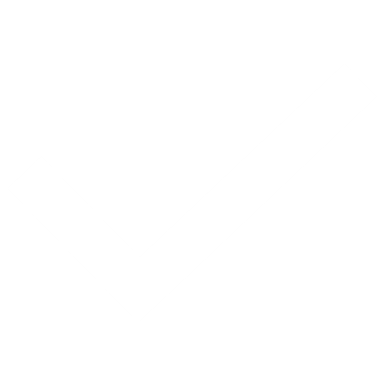 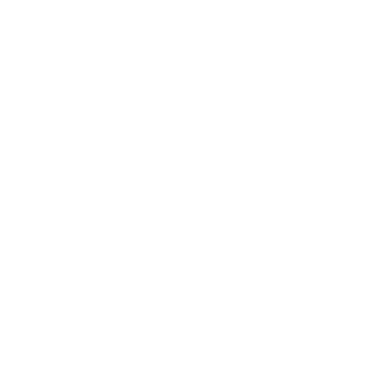 MRI
Moderate acceptance of enterography and colonography using enema
High cost
Timing of the monitoring with cross-sectional imaging not established
Degree of healing required to affect disease outcomes not established
Safe (no radiation)/noninvasive
High soft-tissue contrast/multiplanar imaging
High diagnostic accuracy
Assessment of the transmural and extramural inflammatory process
Possibility of visualization of the small bowel and the colon in one procedure
Validated score of activity for terminal ileum and the colon (MaRIA)
Efficient for detecting complications (fistulas and abscesses)
10
MaRIA: Magnetic Resonance Index of Activity; MRI: Magnetic Resonance Imaging
Benitez, J. M. (2013). Gut, 62(12), 1806–1816.
[Speaker Notes: 1- Benitez, J. M., Meuwis, M. A., Reenaers, C., Van Kemseke, C., Meunier, P., & Louis, E. (2013). Role of endoscopy, cross-sectional imaging and biomarkers in Crohn's disease monitoring. Gut, 62(12), 1806–1816. https://doi.org/10.1136/gutjnl-2012-303957]
Evaluation of the available monitoring tools – CT Scan
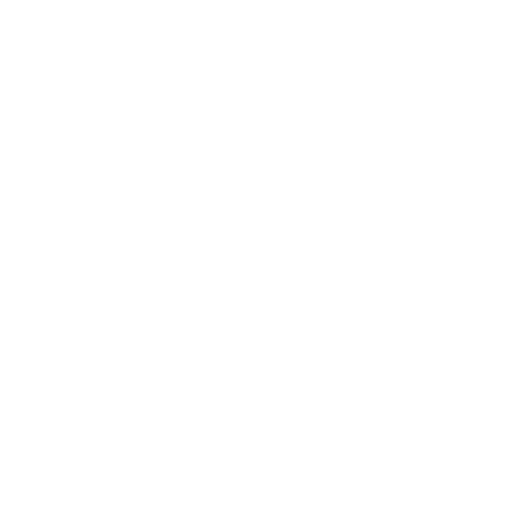 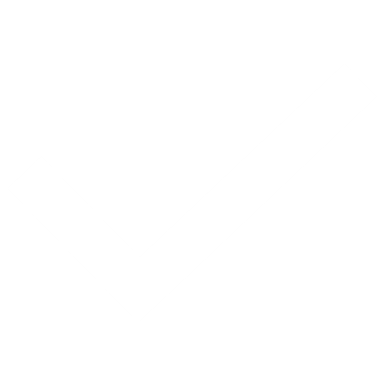 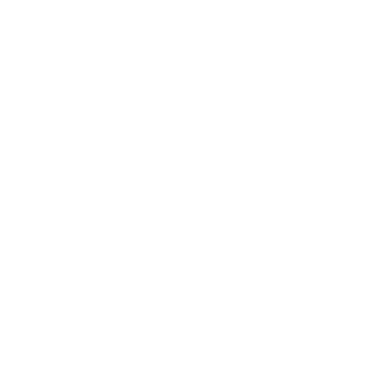 CT Scan
Risk of ionizing radiations
Relatively high cost
No validated score of activity 
Timing of the monitoring with cross-sectional imaging not established
Degree of healing required to affect disease outcomes not established 
Difficult to measure transmural healing
High diagnostic accuracy
Assessment of the extramural inflammatory process
Possibility of visualization of the small bowel and the colon in one procedure
Efficient for detecting complications (fistulas and abscesses)
CT: computed tomography
Benitez, J. M. (2013). Gut, 62(12), 1806–1816.
11
[Speaker Notes: 1- Benitez, J. M., Meuwis, M. A., Reenaers, C., Van Kemseke, C., Meunier, P., & Louis, E. (2013). Role of endoscopy, cross-sectional imaging and biomarkers in Crohn's disease monitoring. Gut, 62(12), 1806–1816. https://doi.org/10.1136/gutjnl-2012-303957]
Evaluation of the available monitoring tools – IUS
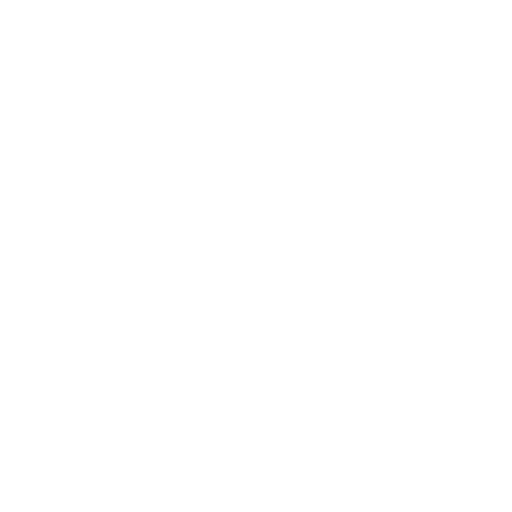 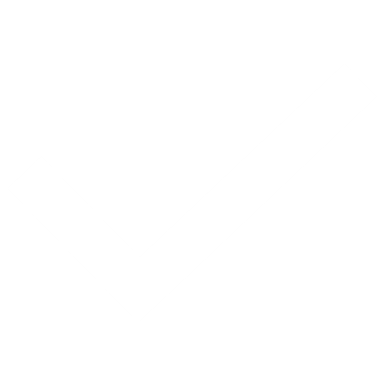 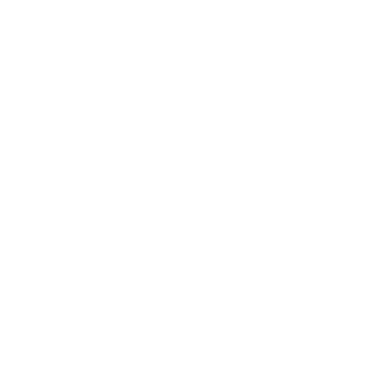 IUS
Difficulty visualizing deep bowel segments
High inter-user variability1
Only partial visualization of the small bowel1
No absolute validated score of activity1,4 
Timing of the monitoring with cross-sectional imaging not established1
Degree of healing required to affect disease outcomes not established1
Lower accuracy at detecting deep-seated fistulas
Unknown signal to noise ratio3
Safe/ noninvasive1
High patient acceptance2
High accuracy (with contrast enhanced-US being more accurate) 1
Sensitivity and specificity similar to MRI, (performance is dependent on operator and disease location).1
High abscesses detection accuracy in certain conditions1
Good assessment of postoperative disease recurrence1
IUS: Intestinal ultrasound
1. Benitez, J. M. (2013). Gut, 62(12), 1806–1816. 2. Buisson, A. (2017). Inflammatory bowel diseases, 23(8), 1425–1433. 3. Maaser, C. (2019). Journal of Crohn's & colitis, 13(2), 144–164. 4. Maconi, G. (2018). Ultraschall in der Medizin (Stuttgart, Germany : 1980), 39(3), 304–317.
12
Capabilities of IUS vs other imaging in patients with IBD
Unique information: real-time data (e.g., motility), fibrosis element of the intestinal wall
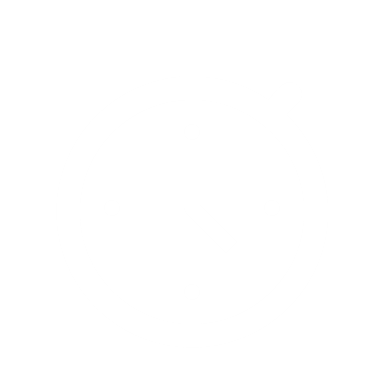 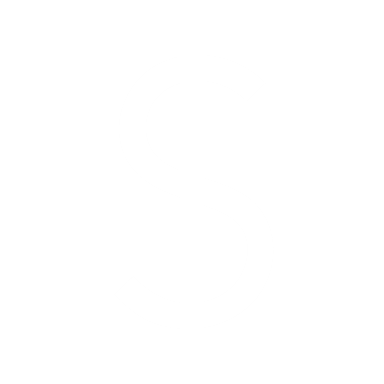 Cost-saving for repetitive monitoring
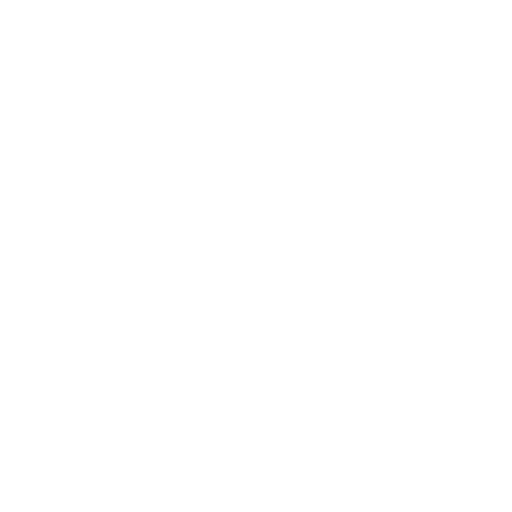 No radiation, completely risk-free, no need for fasting or bowel preparations for most scans.
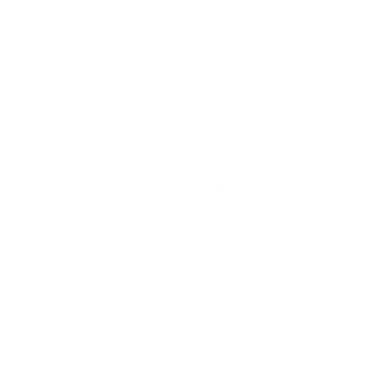 IUS
vs 
other imaging
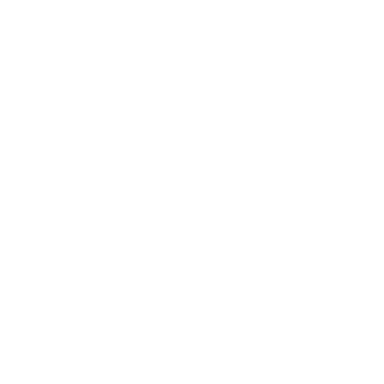 Assessment of disease activity, complications and treatment efficacy
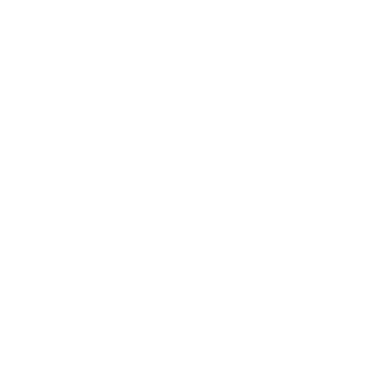 Disadvantages over other imaging modalities: operator dependent
IBD: inflammatory bowel disease; IUS: Intestinal ultrasound 
1. Asthana, A. (2015). Journal of gastroenterology and hepatology, 30(3), 446–452.
13
Acceptability of monitoring methods vs perceived clinical utility in CD patients
Best Outcomes
9.5
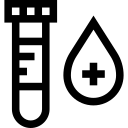 Changing protocols
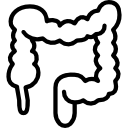 Perceived clinical utility (VAS)
Venipuncture
9
Colonoscopy
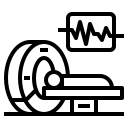 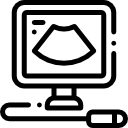 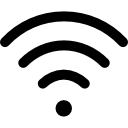 MRI
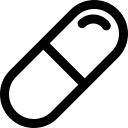 IUS
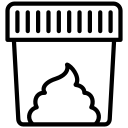 Wireless endoscopy capsule
Improving technology
Stool test
8.5
7.5
8.5
8
9.5
6.5
9
7
Patient acceptability (VAS)
CD: Crohn's disease US: Intestinal ultrasound; MRI: Magnetic Resonance Imaging; VAS: visual analogue scale 
1. Buisson, A. (2017). Inflammatory bowel diseases, 23(8), 1425–1433.
14
[Speaker Notes: This graph shows a patient-focused study with the patient-perceived clinical utility of different monitoring methods versus their levels of acceptability. Venipuncture is considered as the most useful and most accepted whereas colonoscopy is considered useful but has low acceptability. Intestinal Ultrasound has very high patient acceptability and is worth exploring and improving, so it reaches a good level of trust and sentiment of utility in patients. 


1- Buisson, A., Gonzalez, F., Poullenot, F., Nancey, S., Sollellis, E., Fumery, M., Pariente, B., Flamant, M., Trang-Poisson, C., Bonnaud, G., Mathieu, S., Thevenin, A., Duruy, M., Filippi, J., Lʼhopital, F., Luneau, F., Michalet, V., Genès, J., Achim, A., Cruzille, E., … ACCEPT study group (2017). Comparative Acceptability and Perceived Clinical Utility of Monitoring Tools: A Nationwide Survey of Patients with Inflammatory Bowel Disease. Inflammatory bowel diseases, 23(8), 1425–1433. https://doi.org/10.1097/MIB.0000000000001140

Images:
Colon, MRI from previous images on slide 5.Stool test: https://www.flaticon.com/premium-icon/stool-test_6020282?term=stool%20test&page=1&position=5&page=1&position=5&related_id=6020282&origin=search

Capsule + Wireless:Capsule: https://www.flaticon.com/free-icon/meds_1617465?term=capsule&page=1&position=2&page=1&position=2&related_id=1617465&origin=search
Wireless: https://www.flaticon.com/free-icon/wifi_254613?term=wireless&page=1&position=1&page=1&position=1&related_id=254613&origin=search

IUS: https://www.flaticon.com/free-icon/ultrasound_941520?related_id=941520

Venipuncture: https://www.flaticon.com/free-icon/blood-test_3126976?term=blood%20test&page=1&position=38&page=1&position=38&related_id=3126976&origin=search]
Acceptability of monitoring methods vs perceived clinical utility in UC patients1
9.4
Changing protocols
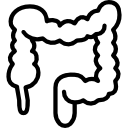 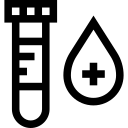 Best Outcomes
Venipuncture
Colonoscopy
9.2
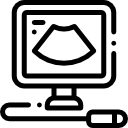 *
IUS
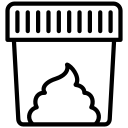 *datapoint for IUS is from Rajagopalan, A. (2019)2
There is a lack of data on UC patients regarding IUS in Buisson, A. (2017)1
Perceived clinical utility (VAS)
9
Stool test
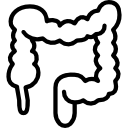 Improving technology
Rectosigmoidoscopy
8.8
7.5
8.5
9.5
8
6.5
9
7
Patient acceptability (VAS)
IUS: Intestinal ultrasound; UC: ulcerative colitis; VAS: visual analogue scale 
1. Buisson, A. (2017). Inflammatory bowel diseases, 23(8), 1425–1433. 2. Rajagopalan, A. (2019).  JGH Open 4(2), 267–272.
15
[Speaker Notes: There is a lack of data in UC patients regarding IUS in Buisson, A. (2017). Inflammatory bowel diseases, 23(8), 1425–1433

1- Buisson, A., Gonzalez, F., Poullenot, F., Nancey, S., Sollellis, E., Fumery, M., Pariente, B., Flamant, M., Trang-Poisson, C., Bonnaud, G., Mathieu, S., Thevenin, A., Duruy, M., Filippi, J., Lʼhopital, F., Luneau, F., Michalet, V., Genès, J., Achim, A., Cruzille, E., … ACCEPT study group (2017). Comparative Acceptability and Perceived Clinical Utility of Monitoring Tools: A Nationwide Survey of Patients with Inflammatory Bowel Disease. Inflammatory bowel diseases, 23(8), 1425–1433. https://doi.org/10.1097/MIB.0000000000001140
2- Rajagopalan, A., Sathananthan, D., An, Y. K., Van De Ven, L., Martin, S., Fon, J., Costello, S. P., Begun, J., & Bryant, R. V. (2019). Gastrointestinal ultrasound in inflammatory bowel disease care: Patient perceptions and impact on disease-related knowledge. JGH open : an open access journal of gastroenterology and hepatology, 4(2), 267–272. https://doi.org/10.1002/jgh3.12268]
Recommendations on IUS for IBD monitoring from ECCO‐ESGAR
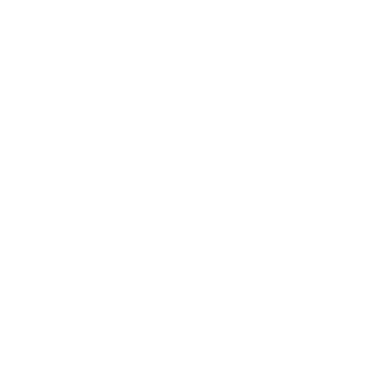 Technical Recommendations
General Recommendations
Patient-prep Recommendations
Tansmural/ extramural monitoring in addition to colonoscopy/ endoscopy1
Perianal evaluation1
Disease activity and phenotyping1 
Detection of small bowel disease1
Detection of prospective recurrence1
Detection of complications (fistulas, abscesses etc.) 1
Enhanced IUS for detecting lesions and complications1

Low- and high-frequency required for complete bowel examination2

High-level training required1
Intraluminal orally administered contrast agents improve accuracy1

Fasting is recommended but not mandatory2
ECCO: European Crohn’s and Colitis Organisation; ESGAR: European Society of Gastrointestinal and Abdominal Radiology; IBD; inflammatory bowel disease; IUS: Intestinal ultrasound 
1. Maaser, C. (2019). Journal of Crohn's & colitis, 13(2), 144–164. 2.  Sturm, A. (2019). Journal of Crohn's & colitis, 13(3), 273–284.
16
[Speaker Notes: 1- Maaser, C., Sturm, A., Vavricka, S. R., Kucharzik, T., Fiorino, G., Annese, V., Calabrese, E., Baumgart, D. C., Bettenworth, D., Borralho Nunes, P., Burisch, J., Castiglione, F., Eliakim, R., Ellul, P., González-Lama, Y., Gordon, H., Halligan, S., Katsanos, K., Kopylov, U., Kotze, P. G., … European Crohn’s and Colitis Organisation [ECCO] and the European Society of Gastrointestinal and Abdominal Radiology [ESGAR] (2019). ECCO-ESGAR Guideline for Diagnostic Assessment in IBD Part 1: Initial diagnosis, monitoring of known IBD, detection of complications. Journal of Crohn's & colitis, 13(2), 144–164. https://doi.org/10.1093/ecco-jcc/jjy113

2- Sturm, A., Maaser, C., Calabrese, E., Annese, V., Fiorino, G., Kucharzik, T., Vavricka, S. R., Verstockt, B., van Rheenen, P., Tolan, D., Taylor, S. A., Rimola, J., Rieder, F., Limdi, J. K., Laghi, A., Krustiņš, E., Kotze, P. G., Kopylov, U., Katsanos, K., Halligan, S., … European Crohn’s and Colitis Organisation [ECCO] and the European Society of Gastrointestinal and Abdominal Radiology [ESGAR] (2019). ECCO-ESGAR Guideline for Diagnostic Assessment in IBD Part 2: IBD scores and general principles and technical aspects. Journal of Crohn's & colitis, 13(3), 273–284. https://doi.org/10.1093/ecco-jcc/jjy114]
Recommendations on IUS for IBD monitoring from EFSUMB
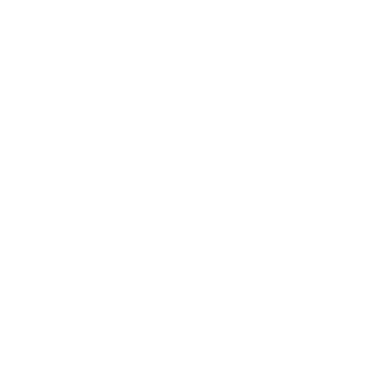 Technical Recommendations
General Recommendations
IBD detection, activity,  location, and complications assessment
Accurate evaluation of CD, esp. when located in the small bowel
Visualization of regional mesenteric lymphadenopathy, appendiceal involvement, stenoses
Doppler useful for evaluating CD activity

Oral contrast agents can be added to increase accuracy
CD: Crohn's disease; EFSUMB: European Federation of Societies for Ultrasound in Medicine and Biology; IBD; inflammatory bowel disease; IUS: Intestinal ultrasound 
 Maconi, G. (2018). Ultraschall in der Medizin (Stuttgart, Germany : 1980), 39(3), 304–317.
17
[Speaker Notes: Maconi, G., Nylund, K., Ripolles, T., Calabrese, E., Dirks, K., Dietrich, C. F., Hollerweger, A., Sporea, I., Saftoiu, A., Maaser, C., Hausken, T., Higginson, A. P., Nürnberg, D., Pallotta, N., Romanini, L., Serra, C., & Gilja, O. H. (2018). EFSUMB Recommendations and Clinical Guidelines for Intestinal Ultrasound (GIUS) in Inflammatory Bowel Diseases. EFSUMB-Empfehlungen und klinische Leitlinien für den gastrointestinalen Ultraschall (GIUS) chronisch entzündlichen Darmerkrankungen (CED). Ultraschall in der Medizin (Stuttgart, Germany : 1980), 39(3), 304–317. https://doi.org/10.1055/s-0043-125329]
Advantages of IUS vs other imaging modalities in the management of IBD
Advantages of IUS vs other imaging modalities in the management of IBD
Click to Play
Video on insights from Dr Kerri Novak, MD, University of Calgary (duration: 2.44 min)
Novak K. [Mentoring In IBD], Oct 21, 2016. Transabdominal ultrasound in IBD – Kerri Novak, MD. YouTube.   https://www.youtube.com/watch?v=O6LSzFK65Wc&ab_channel=MentoringInIBD
IBD; inflammatory bowel disease; IUS: Intestinal ultrasound
18
Limitations with use of IUS for management of IBD
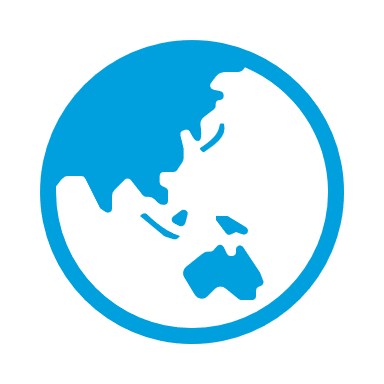 Lack of technical expertise among gastroenterologists in Asia.
Operator dependant (performing ~150 scans during training can help achieve basic competence).
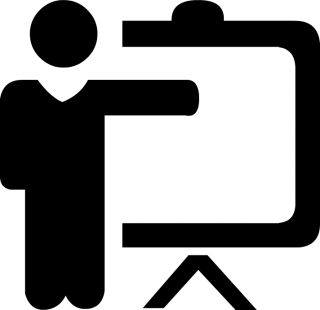 Technical utility affected by patient factors like obesity.
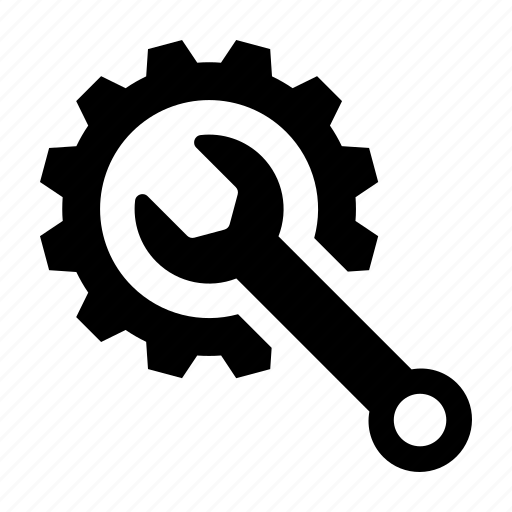 Difficult to visualize rectum due to deep position in the pelvis. Inferior to several other modalities in examination of small bowel.
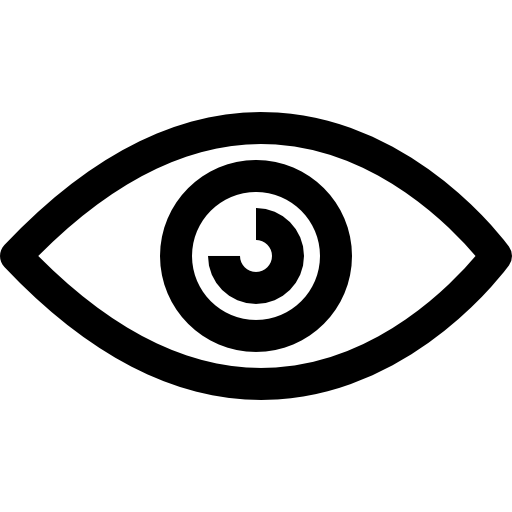 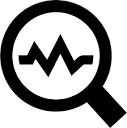 CT scan is better than IUS for diagnosing intestinal obstruction.
CT: computed tomography; IBD; inflammatory bowel disease; IUS: Intestinal ultrasound 
Asthana, A. K., et al. (2015). Journal of Gastroenterology and Hepatology, 30(3), 446-452.
19
Motivation for IUS Primer Program in Asia
IUS in Asia
NEXT STEPS
Barriers
Unmet Needs
Utility
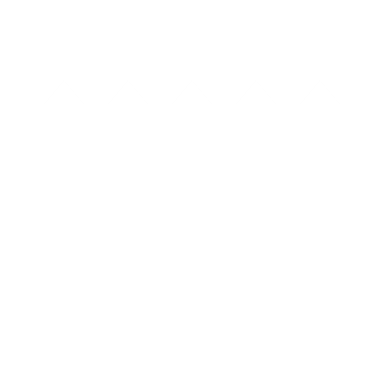 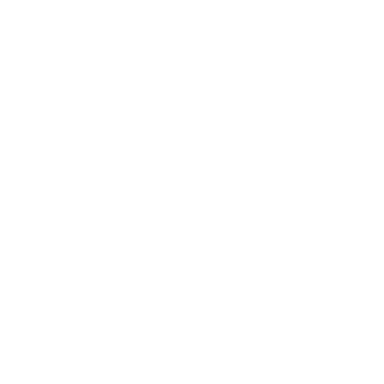 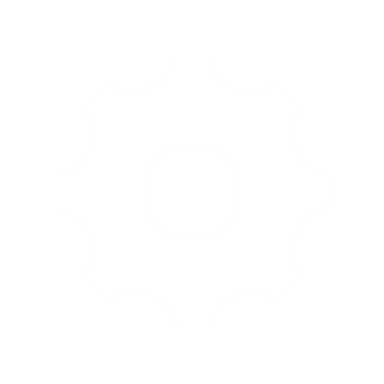 Lack of awareness of clinicians about the utility of IUS3
Lack of data, resources and expertise3
Considerable learning curve3
IUS is recommended by ECCO-ESGAR and EFSUMB as a useful & efficient tool to monitor IBD1,2 
IUS is cheap, non-invasive, and easily reproducible3
IUS improves patient adherence to treatment4
The combination of limited resources, large population and increasing incidence of IBD in Asia necessitates the need for uptake of IUS in routine patient care3
Formal training programs in Italy and Germany train gastroenterologists in IUS, and it is used in outpatient settings during patient consultations.3
IUS in rest of the world
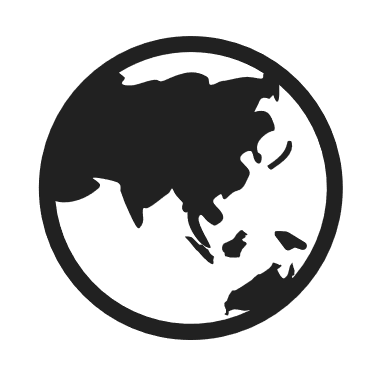 IUS is the standard of care in many European countries and has been integrated into management protocols.3
The machines and probes are already available in most centres in Asia3
Providing Infrastructure, funding, and training (including fellowships) to clinicians in Asia3
ECCO: European Crohn’s and Colitis Organisation; EFSUMB: European Federation of Societies for Ultrasound in Medicine and Biology; ESGAR: European Society of Gastrointestinal and Abdominal Radiology; IBD: inflammatory bowel disease; IUS: Intestinal ultrasound 
1. Maaser, C. (2019). Journal of Crohn's & colitis, 13(2), 144–164. 2. Maconi, G. (2018). Ultraschall in der Medizin (Stuttgart, Germany : 1980), 39(3), 304–317. 3. Asthana, A. (2015). Journal of gastroenterology and hepatology, 30(3), 446–452. 4. Friedman, A. (2021). Alimentary pharmacology & therapeutics, 54(5), 652–666.
20
[Speaker Notes: 1- Asthana, A. K., Friedman, A. B., Maconi, G., Maaser, C., Kucharzik, T., Watanabe, M., & Gibson, P. R. (2015). Failure of gastroenterologists to apply intestinal ultrasound in inflammatory bowel disease in the Asia-Pacific: a need for action. Journal of gastroenterology and hepatology, 30(3), 446–452. https://doi.org/10.1111/jgh.12871
2- Friedman, A. B., Asthana, A., Knowles, S. R., Robbins, A., & Gibson, P. R. (2021). Effect of point-of-care gastrointestinal ultrasound on decision-making and management in inflammatory bowel disease. Alimentary pharmacology & therapeutics, 54(5), 652–666. https://doi.org/10.1111/apt.16452]
Rationale for IUS Primer educational module
IUS is a cheap, non-invasive, risk-free procedure that is significantly underutilized in the diagnosis and management of patients with IBD in Asia.
More cost-effective methods of monitoring disease activity are required in light of the increasing global burden of IBD in Asia, the advent of personalized medicine, and the rising cost of healthcare. 
IUS is a prime example of a technique that meets these needs.
IUS training is increasingly a part of formal physician training in other parts of the world and is being incorporated into management protocols.
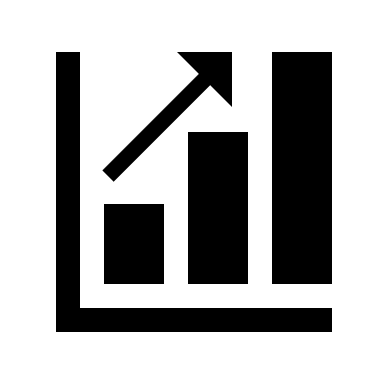 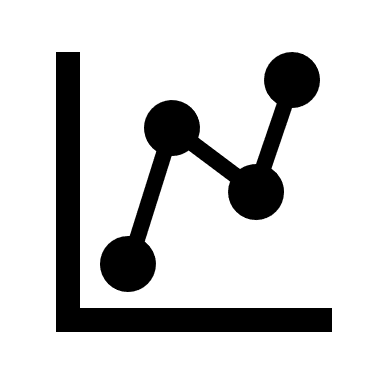 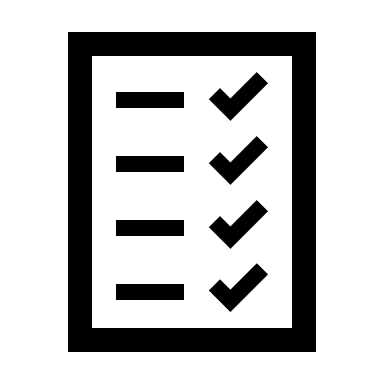 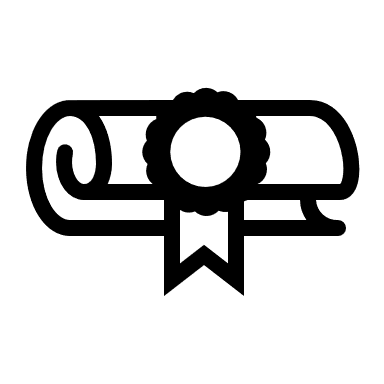 Increased uptake of IUS through providing training to clinicians in Asia will ultimately benefit patients with IBD.
IBD: inflammatory bowel disease; IUS: Intestinal ultrasound 
1. Asthana, A. (2015). Journal of gastroenterology and hepatology, 30(3), 446–452.
21